Ха-ха-ха
Хе-хе-хе
Хи-хи-хи
Хи-хи-хи
Ха-ха-ха
Хо-хо-хо
Гы-гы-гы
Гу-гу-гу
Го-го-го
18.11.2012
1
Даниил Хармс
«Весёлый старичок»
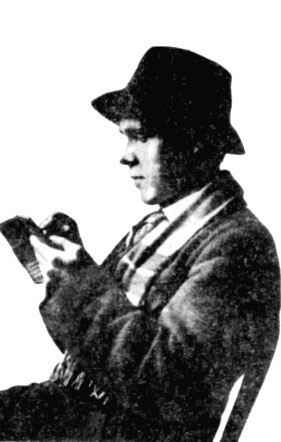 Даниил Иванович Ювачев 
(1905 — 1942)
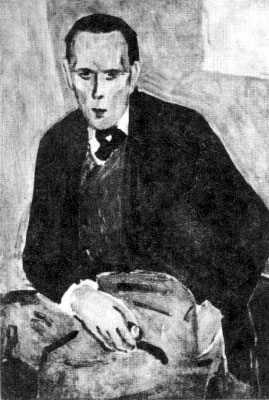 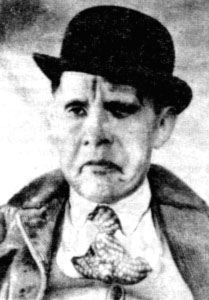 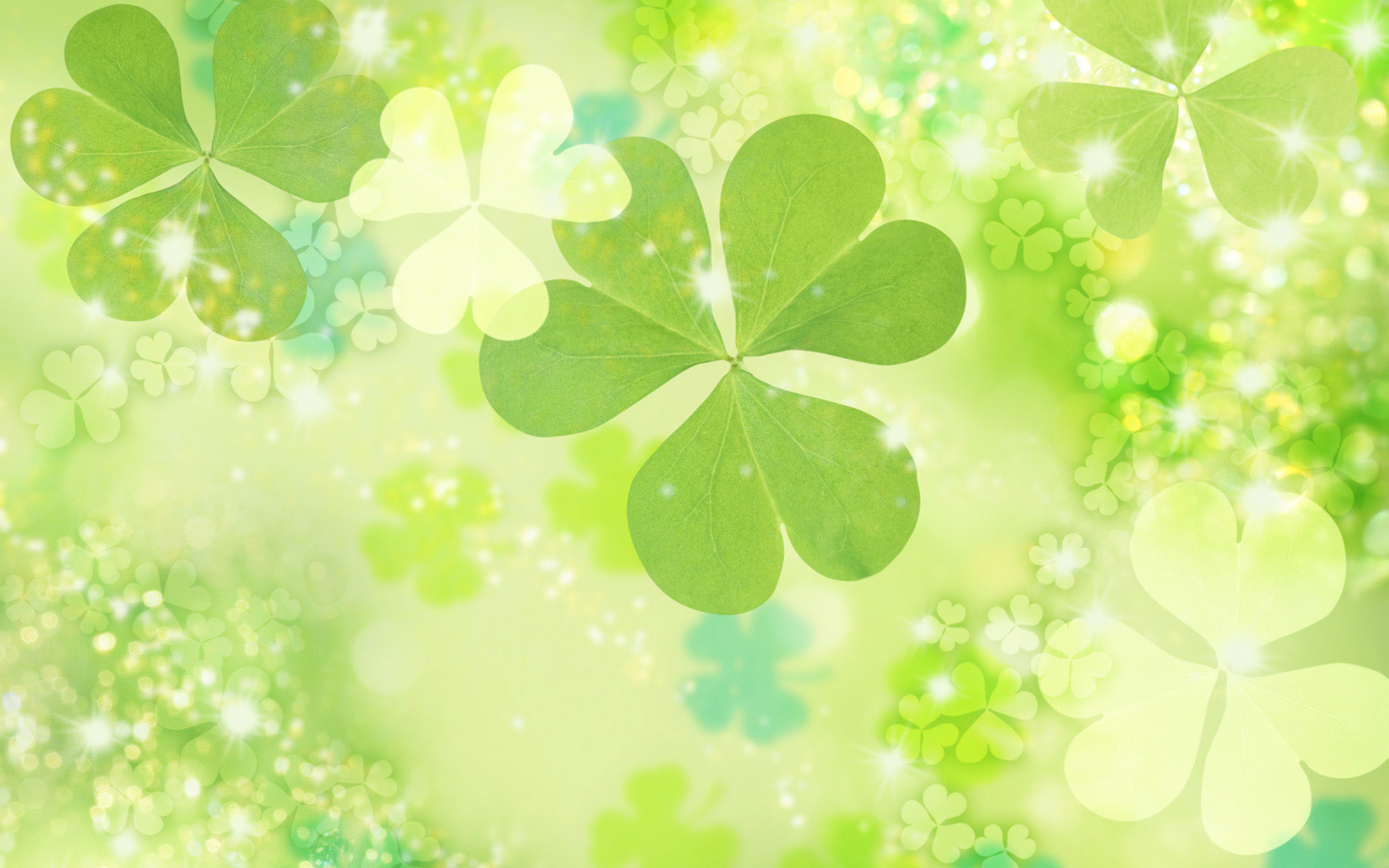 Будущий поэт свободно говорил и читал по-немецки и по-английски. Он получил образование в таком учебном заведении Петербурга, где преподавание велось на иностранных языках.
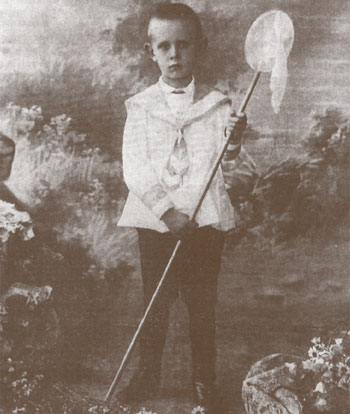 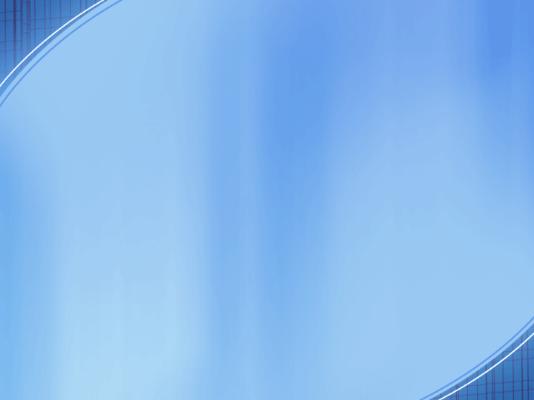 ДАНИИЛ ИВАНОВИЧ ЮВАЧЕВ еще на школьной скамье придумал себе псевдоним — ХАРМС. 
А почему именно Хармс - можно только догадываться. Даниил Ювачев об этом не рассказал  ни своим читателям, ни своим друзьям.
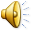 18.11.2012
6
Домашнее задание:

С. 102-103
18.11.2012
7